Unit 1: Chemathematics
1.7
Aim: How do we distinguish between accuracy and precision?
AGENDA
Do Now
Introduction
Objective:
I will distinguish 
between accuracy and precision.
Mini-Lesson
Summary
Work Period
Exit Slip
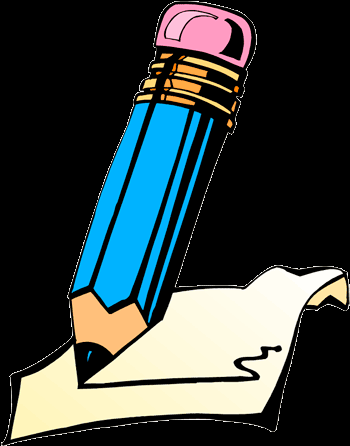 DO NOW: 
(You have 5 minutes)
TAKE DO NOW AND START:
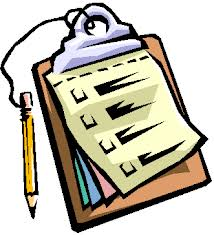 Unit 1: Chemathematics
1.7
Aim: How do we distinguish 
between accuracy and precision?
AGENDA
Introduction
Real-world connection
Measurements, sports, construction

Vocabulary
*Precision * Accuracy *
Mini-Lesson
Summary
Do Now
Work Period
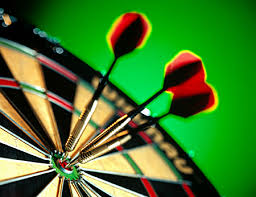 Exit Slip
Unit 1: Chemathematics
1.7
Aim: How do we distinguish 
between accuracy and precision?
AGENDA
Introduction
DO NOW
Mini-Lesson
Summary
Do Now
Work Period
Exit Slip
Unit 1: Chemathematics
1.7
Aim: How do we distinguish 
between accuracy and precision?
AGENDA
Introduction
Announcements
Packet #1 is due today
Lab #2 Unit Stations due today
Quiz changed to Tues 9/23
Mini-Lesson
Summary
Do Now
Work Period
Exit Slip
Unit 1: Chemathematics
1.7
Aim: How do we distinguish 
between accuracy and precision?
Think about…turn & talk
What would happen if we wrongly measured a part needed to build a bridge?
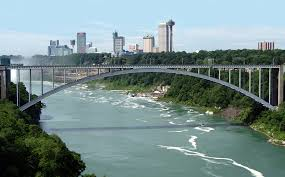 Work Period
Summary
Mini-Lesson
Exit Slip
Do Now
Introduction
Unit 1: Chemathematics
1.7
Aim: How do we distinguish 
between accuracy and precision?
activity
Work Period
Summary
Mini-Lesson
Exit Slip
Do Now
Introduction
Unit 1: Chemathematics
1.7
Aim: How do we distinguish 
between accuracy and precision?
Precise vs. accurate
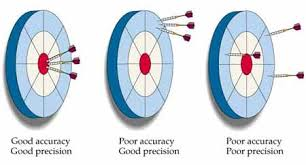 Based on what you see, how would you distinguish between accuracy & precision? Jot it down.
Work Period
Summary
Mini-Lesson
Exit Slip
Do Now
Introduction
Unit 1: Chemathematics
1.7
Aim: How do we distinguish 
between accuracy and precision?
Work Period
Summary
Mini-Lesson
Exit Slip
Do Now
Introduction
Unit 1: Chemathematics
1.7
Aim: How do we distinguish 
between accuracy and precision?
activity
Need 3 people to throw paper ball
Need one person to make marks
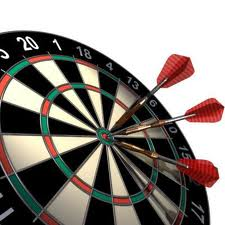 Work Period
Summary
Mini-Lesson
Exit Slip
Do Now
Introduction
Unit 1: Chemathematics
1.7
Aim: How do we distinguish 
between accuracy and precision?
WRITING observations
On each post-it, write down whether you think the scenario is accurate and/or precise and your reasoning.

I think it is precise because the ball hit the same spot three times.
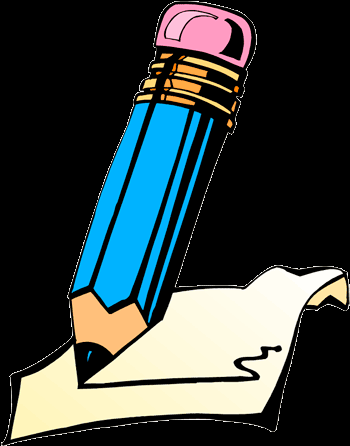 Work Period
Summary
Mini-Lesson
Exit Slip
Do Now
Introduction
Unit 1: Chemathematics
1.7
Aim: How do we distinguish 
between accuracy and precision?
SHARING OBSERVATIONS
Get up, find a partner with a different color post-it from what you started with.
Read your post-it OUT LOUD to your partner and then switch post-its.
Do that two more times.
You should not have the same color you started with
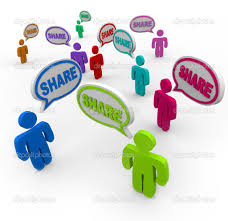 Work Period
Summary
Mini-Lesson
Exit Slip
Do Now
Introduction
Unit 1: Chemathematics
1.7
Aim: How do we distinguish 
between accuracy and precision?
creating questions

On a post-it, write down two questions

Share your questions to the person next to you.

Your partner chooses one question to answer
Work Period
Summary
Mini-Lesson
Exit Slip
Do Now
Introduction
Unit 1: Chemathematics
1.7
Aim: How do we distinguish 
between accuracy and precision?
QUESTION STEMS

How come ____________?

Why did ______________?

What would happen if _____________?

How is _______ related to ________?
Work Period
Summary
Mini-Lesson
Exit Slip
Do Now
Introduction
Unit 1: Chemathematics
1.7
Aim: How do we distinguish 
between accuracy and precision?
4 CoRNERS

For the scenario we go over, stand where you believe is the correct answer. 

Example: If you think the answer is good precision, not accurate then stand in that corner.
Work Period
Summary
Mini-Lesson
Exit Slip
Do Now
Introduction
Unit 1: Chemathematics
1.7
Aim: How do we distinguish 
between accuracy and precision?
Trial 1:
Accurate? ________  Precise? ______
Explain your reasoning.
Trial 2:
Accurate? ________  Precise? ______
Explain your reasoning.
Trial 3:
Accurate? ________  Precise? ______
Explain your reasoning.
Work Period
Summary
Mini-Lesson
Exit Slip
Do Now
Introduction
Unit 1: Chemathematics
1.7
Aim: How do we distinguish 
between accuracy and precision?
So…
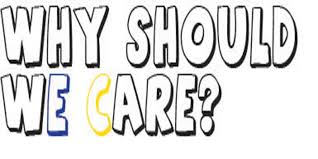 Work Period
Summary
Mini-Lesson
Exit Slip
Do Now
Introduction
Unit 1: Chemathematics
1.7
Aim: How do we distinguish 
between accuracy and precision?
What is the most precise lab equipment? 
When measuring, the SMALLER the increments (tick marks), the more precise because ________________________________________________________________________________________________
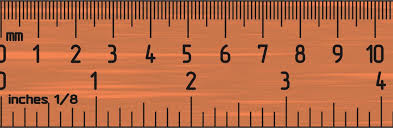 Work Period
Summary
Mini-Lesson
Exit Slip
Do Now
Introduction
Unit 1: Chemathematics
1.7
Aim: How do we distinguish 
between accuracy and precision?
Choose which graduated cylinder will give you the most accurate reading? The most precise reading? Explain your reasoning.
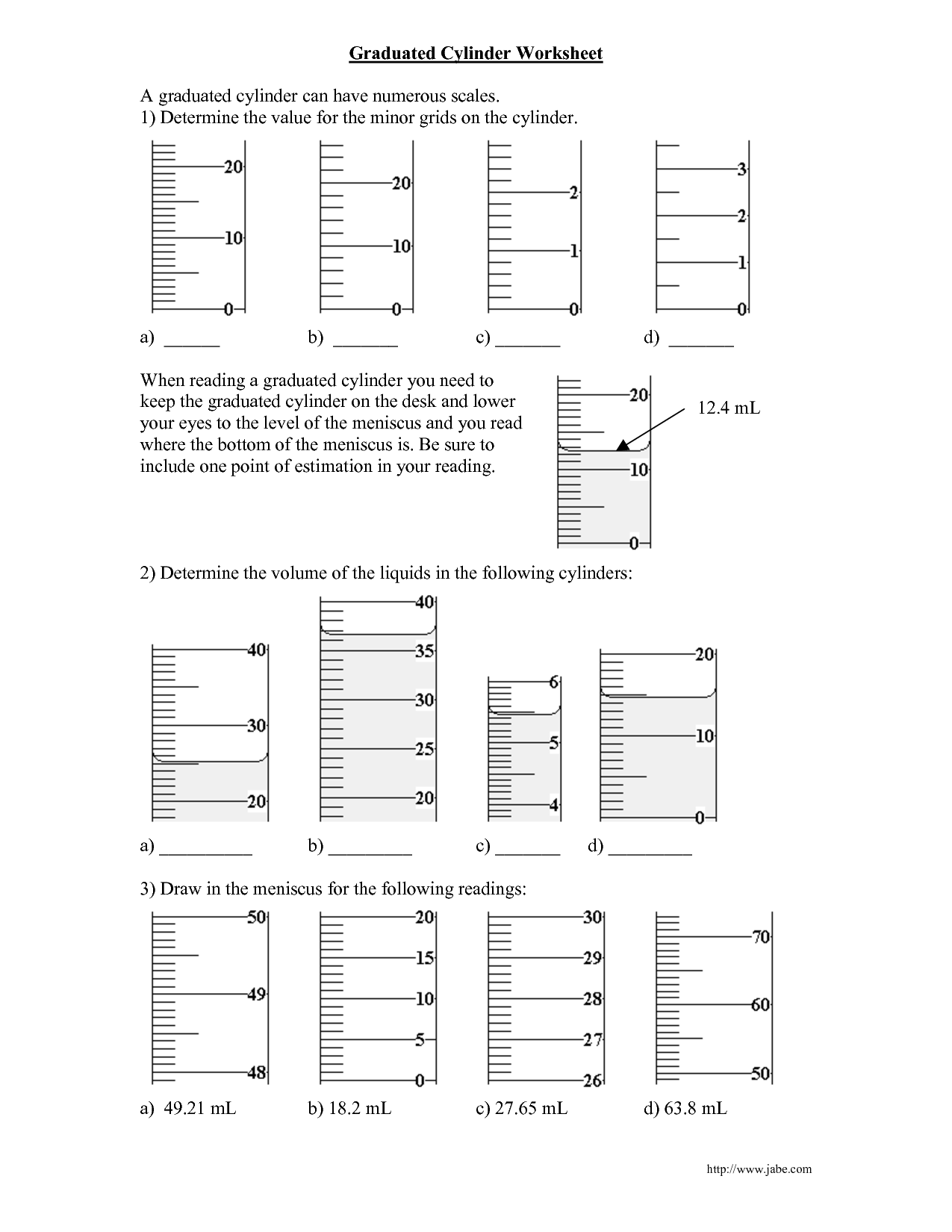 Work Period
Summary
Mini-Lesson
Exit Slip
Do Now
Introduction
Unit 1: Chemathematics
1.7
Aim: How do we distinguish 
between accuracy and precision?
Summary
What distinguishes accuracy from precision?
Work Period
Summary
Exit Slip
Mini Lesson
Introduction
Do Now
Unit 1: Chemathematics
1.7
Aim: How do we distinguish 
between accuracy and precision?
Work period
Complete pages 19-20.
Work Period
Exit Slip
Introduction
Do Now
Mini-Lesson
Summary
Unit 1: Chemathematics
1.7
Aim: How do we distinguish 
between accuracy and precision?
Work period
Scenario: A group of five friends are playing darts after school.  Each group member shoots one dart.
Criteria: The group’s shooting is imprecise and inaccurate.
(Use the paper to draw a dartboard and darts.  Make sure to explain why your picture depicts shooting that is imprecise and inaccurate).
Work Period
Exit Slip
Introduction
Do Now
Mini-Lesson
Summary
Unit 1: Chemathematics
1.7
Aim: How do we distinguish 
between accuracy and precision?
Work period 
Scenario: A group of five friends are playing darts after school.  Each group member shoots one dart.
Criteria: The group’s shooting is precise and accurate.
(Use the paper to draw a dartboard and darts.  Make sure to explain why your picture depicts shooting that is imprecise and inaccurate).
Work Period
Exit Slip
Introduction
Do Now
Mini-Lesson
Summary
Unit 1: Chemathematics
1.7
Aim: How do we distinguish 
between accuracy and precision?
Work Period
Exit Slip
Introduction
Do Now
Mini-Lesson
Summary
Unit 1: Chemathematics
1.7
Aim: How do we distinguish 
between accuracy and precision?
HOMEWORK:

Complete rest of 1.7 for homework
Work Period
Exit Slip
Introduction
Do Now
Mini-Lesson
Summary
Unit 1: Chemathematics
1.7
Aim: How do we distinguish 
between accuracy and precision?
Exit Slip
Make sure you get your trackers checked!
Exit Slip
Introduction
Do Now
Mini-Lesson
Summary
Work Period